Bài 4 + 5   THỰC HÀNHXác định thành phần cơ giới của đất bằng phương pháp đơn giảnXÁC ĐỊNH ĐỘ pH CỦA ĐẤT
I. Xác định thành phần cơ giới của đất bằng phương pháp đơn giản   1. Vật liệu và dụng cụ cần thiết
- Số lượng mẫu đất: 3 mẫu đất. 
- Lượng mỗi mẫu đất: bằng quả trứng gà. 
- Yêu cầu đối với mẫu đất: khô (hơi ẩm), sạch cỏ, rác, gạch, đá, … đất hoặc đựng trong túi nilong hoặc dùng giấy gói, bên ngoài có ghi: mẫu đất số…, ngày lấy…, người lấy…, nơi lấy…, 
- Dụng cụ: 1 lọ con đựng nước và 1 ống hút lấy nước, thước đo.
I. Xác định thành phần cơ giới của đất bằng phương pháp đơn giản   2. Quy trình thực hành
Bước 1: Lấy một ít đất bằng viên bi cho vào lòng bàn tay
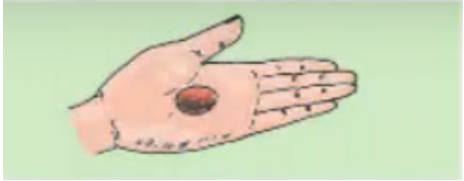 Bước 2: Nhỏ vài giọt nước cho đủ độ ẩm (khi cảm thấy mát tay nặn thấy dẻo là được).
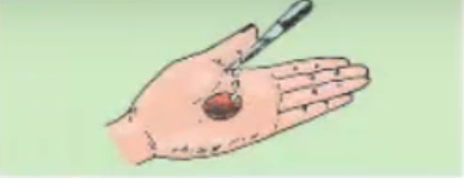 Bước 3: Dùng hai bàn tay vê đất thành thỏi có đường kính khoảng 3mm.
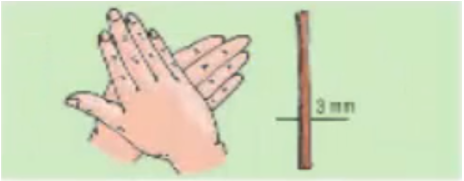 Bước 4: Uốn thỏi đất thành vòng tròn có đường kính khoảng 3cm.
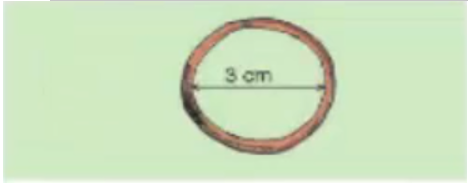 Quan sát đối chiếu với chuẩn phân cấp đất ở bảng 1 trang 11
II. XÁC ĐỊNH ĐỘ pH CỦA ĐẤT
Mẫu đất khô đã nghiền nhỏ( 2-3 mẫu).
Máy đo pH
Đồng hồ bấm giây ( đồng hồ đeo tay).
Dung dịch KCl 1N hoặc nước cất.
Bình tam giác ( bình nón) dung tích 100 ml: 2
Ống đong dung dịch 50 ml: 1
Cân kĩ thuật.
II. XÁC ĐỊNH ĐỘ pH CỦA ĐẤT   1. Vật liệu và dụng cụ cần thiết
– Số lượng mẫu đất: 2 mẫu đất ở ruộng, vườn hoặc chậu nhà em. 
– Lượng mỗi mẫu đất: bằng quả trứng gà. 
– Yêu cầu bảo quản và ghi hồ sơ của mẫu 
– Dụng cụ: 
   + Một thìa nhỏ nhựa hoặc sứ trắng. 
   + Một thang màu pH chuẩn, một lọ chất chỉ thị màu tổng hợp
II. XÁC ĐỊNH ĐỘ pH CỦA ĐẤT   2. Quy trình thực hành
Bước 1: Lấy một lượng đất bằng hạt ngô cho vào thìa
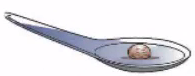 Bước 2: Nhỏ từ từ chất chỉ thị màu tổng hợp vào mẫu đất đến khi thừa 1 giọt.
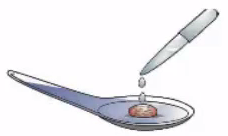 Bước 3: Sau một phút, nghiêng thìa cho chất chỉ thị màu chảy ra và so màu với thang màu pH chuẩn. Nếu trùng màu nào thì đất có độ pH tương ứng với độ pH của màu đó. .
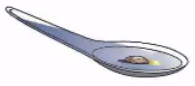 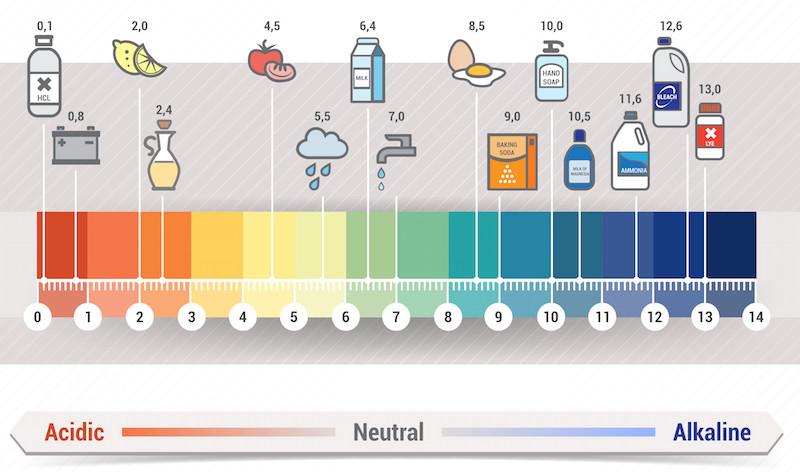 Bảng màu pH chuẩn
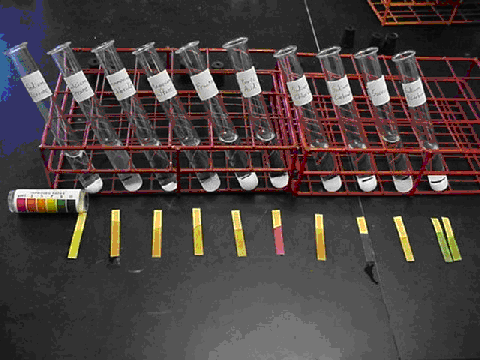 Đo pH trong phòng thí nghiệm bằng giấy quỳ
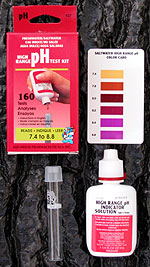 Dụng cụ đo pH
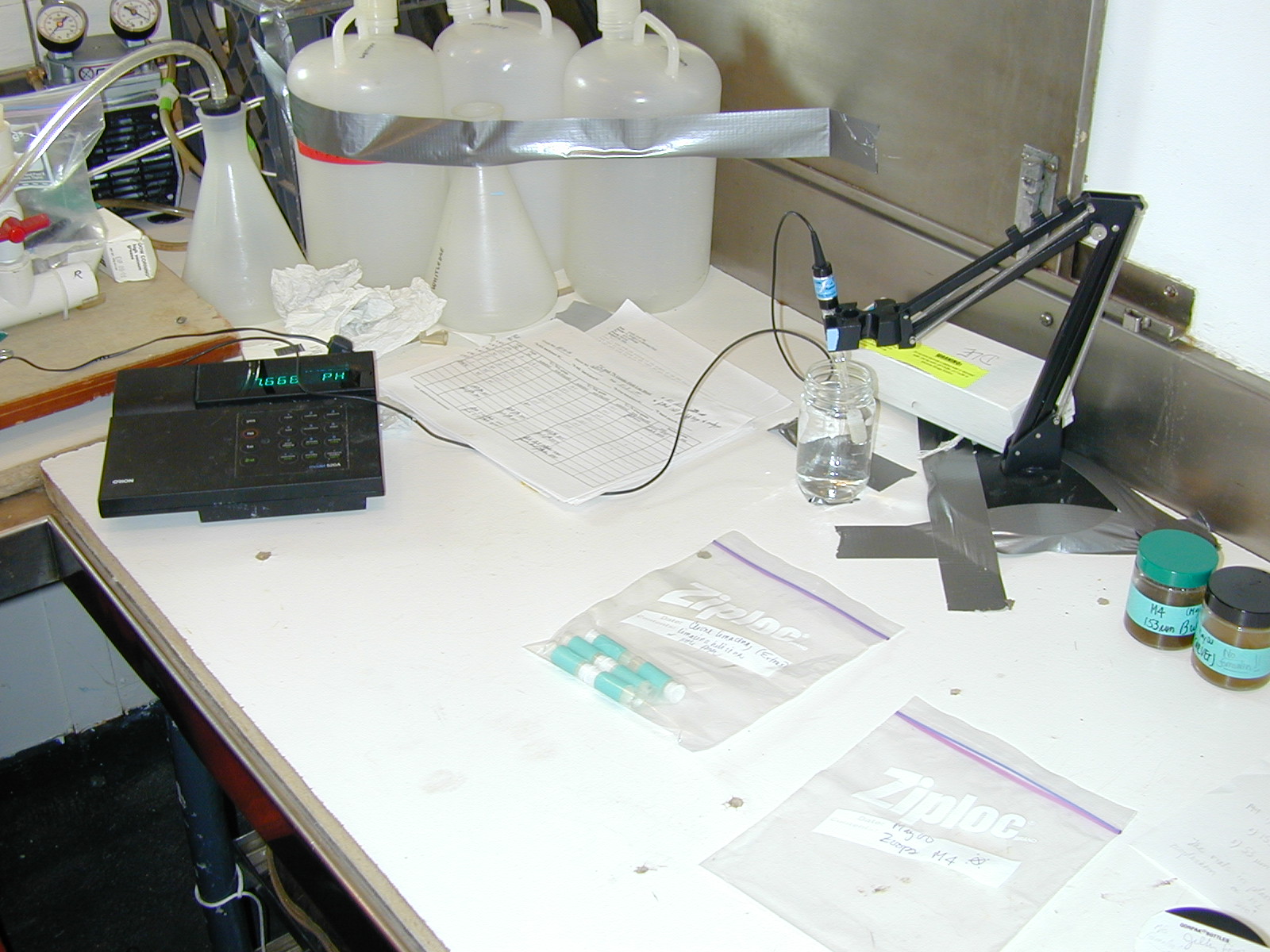 Đo pH bằng máy
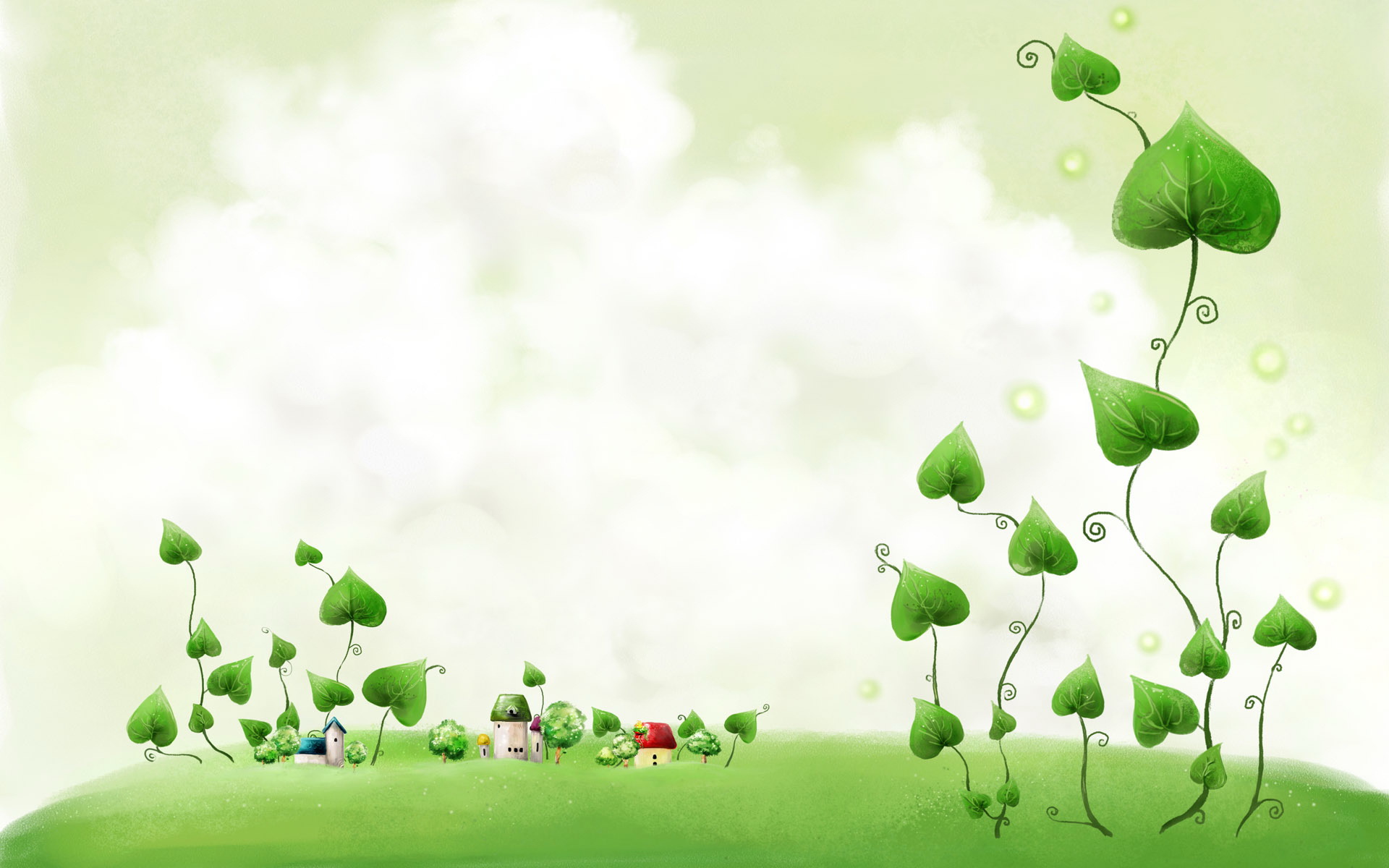 DẶN DÒ
Học bài và trả lời các câu hỏi trong sgk
Xem trước bài 7: TÁC DỤNG CỦA PHÂN BÓN TRONG TRỒNG TRỌT